Understand 
Your Child’s Personality Type
A Quistic guide.
Every child has a personality type that remains largely constant throughout their life.
 
Knowing your child’s personality type allows you to better understand what motivates them, what fulfills them, and how you can best support their growth.

There are sixteen different personality types. Each personality type is composed of four letters, and each letter can be one of two designations.

This guide will walk you through the four letters that make up each type, and help you successfully determine which type identifies your child.
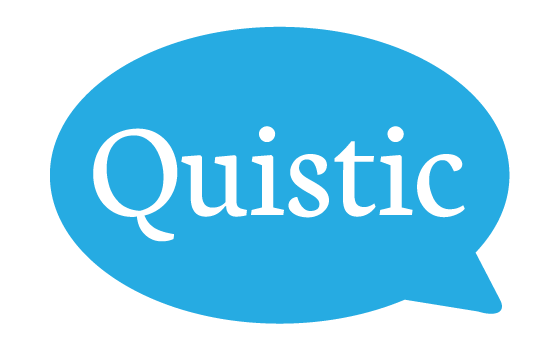 Extroverted children often:
Chatter and talk a lot
Want to do things with others
Jump into new social situations 
Act quickly, sometimes without thinking
Get tired of long, slow jobs or games 
Like variety and action
Have many friends 
Unload emotions as they occur
The First Letter
This letter describes how your child takes in energy.  

E - Extrovert 
I - Introvert
Introverted children often:
Play or read alone for long periods of time
Want a quiet space to work or play 
Wait and watch from the sidelines 
Concentrate on one thing at a time
Hesitate to try something new 
Keep to themselves 
Have few close friends
Bottle up emotions
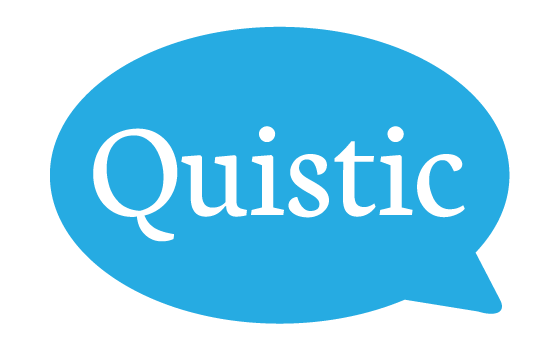 Sensing children often:
Enjoy familiar activities and routine
Want to know the right way to do things 
Observe carefully and remember details
Memorize easily
Ask “did it really happen,” and “is it real” 
Like coloring books 
Enjoy collecting things 
Enjoy working with their hands 
Seem steady and patient
The Second Letter
This letter describes the type of information your child will naturally notice and remember.

S - Sensing
N - Intuitive
Intuitive children often:
Enjoy learning new things
Enjoy being different and original
Learn quickly but forget details 
Have vivid imaginations 
Play and work in bursts and leaps 
Ask a lot of expanding “why” questions 
Quickly go from one interest to another
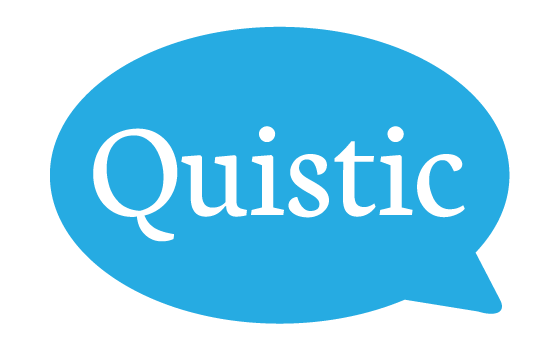 Thinking children often:
Are naturally thick-skinned and objective
Place a high value on competence 
Want praise for their independence 
Insist on logical explanations 
Like to arrange things in orderly patterns
Hold firmly to their beliefs 
Seem uncomfortable with affection
Want rules in games established and kept
The Third Letter
This letter describes how your child makes decisions. 

T - Thinking
F - Feeling
Feeling children often:
Are naturally sensitive and empathetic 
Place a high value on relationships
Are upset by conflict and disharmony
People pleasers
Generally agree with others’ opinions
Like to discuss or read about people
Want and crave a lot of affection and praise
Tell stories expressively, in great detail
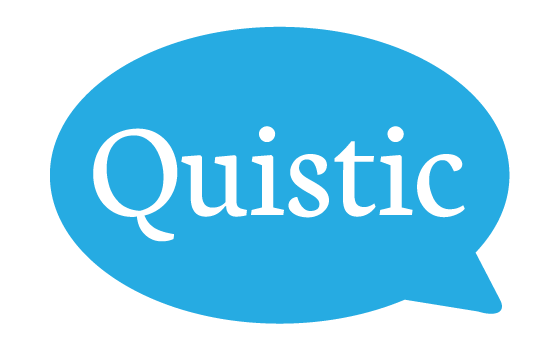 Judging children often:
Find rules comforting and often remind others to obey them
Finish their chores or homework before playtime
Like to know what’s going to happen
Are very decisive and have strong opinions
Want to be in charge—may appear bossy
Know how things “ought to be”
Have enthusiasm for finishing projects
Like to make and stick with a plan
The Fourth Letter
This letter describes how your child prefers the world around them to be organized.

J – Judging 
P – Perceiving
Perceiving children often:
Enjoy spontaneity
Show a lot of curiosity
Have enthusiasm for starting projects
Find rules limiting and often forget them
Turn work into play
Have trouble making decisions
Do not object to having things out of place
Are easy going and let others call the shots
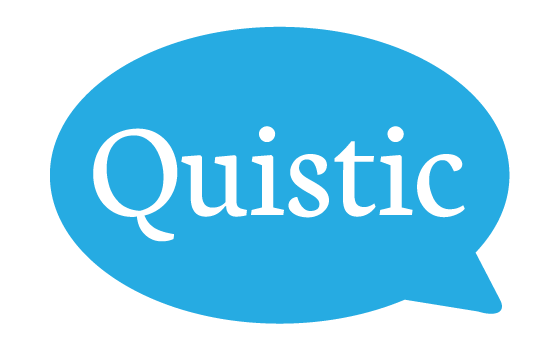 ENTJ
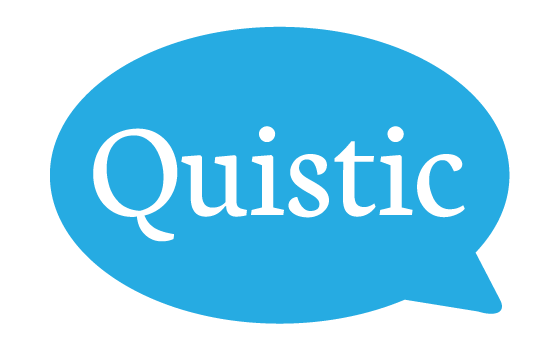 THE COMMANDER
[Speaker Notes: 1% of the world are ENTJs & most ENTJs are men. Women ENTJs are very rare. 

Strong, opinionated, independent, and logical children. 

They Question everything & like to make decisions very quickly. 

ENTJs demand fairness in all things and need logical and accurate explanations for everything.]
ENFJ
THE TEACHER
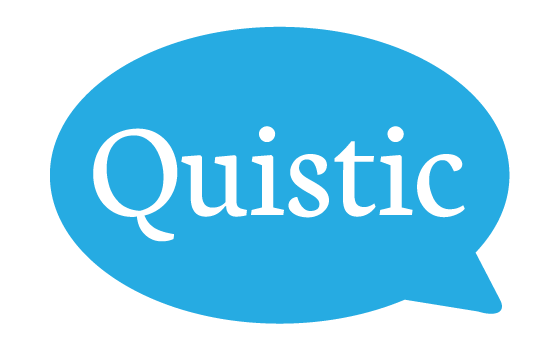 [Speaker Notes: Natural people pleasers 
Strong nurturers…in play they want to be parents 
Easily hurt by “sharpness” 
Loves being around people. Very energized by big groups of people. 
These children will have strong expressions of emotion 
Will always make the more "harmonious" decision..even if not what they really want]
ENTP
THE VISIONARY
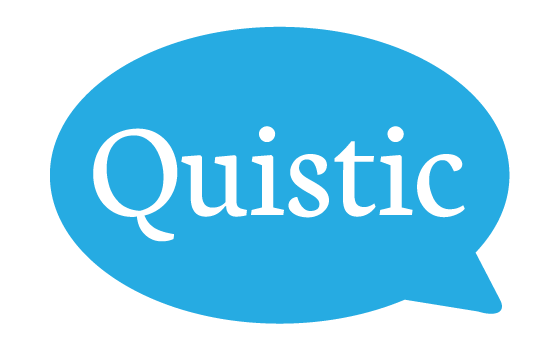 [Speaker Notes: Has no problem standing up to adults or authority figures and telling them what they think. ENTPs love to debate & argue, because they have no emotional ties. They don’t actually care who is right or wrong. They just want to talk about their ideas. 

Do not like following rules & very unlikely to do something just because they are told to. They want explanations for everything, and have no problem creating their own path and finding the explanations themselves.

It is usually better for parents to decide on what their position is, state the reasons behind their limits or choices clearly and logically, and then stick to it. It's fine and even advisable to entertain a certain amount of debate, but the ENTP needs to know where the bottom line is. 

Making a lot of exceptions to the rule will only fan the flames of the child's natural desire to find alternatives. Save it for times when the child makes a really well thought out and convincing argument.]
ENFP
THE CHAMPION
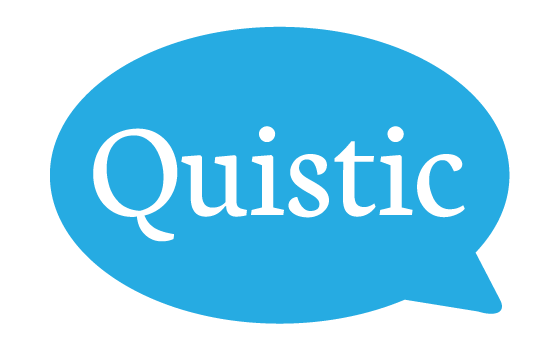 ESTJ
THE SUPERVISOR
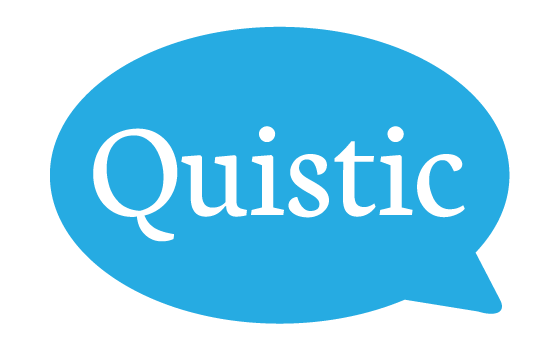 [Speaker Notes: Parenting skill for the ESTJ child is all about energy! The ESTJ child is practically born "ready to go"; and the parents of the ESTJ child need to have allot of energy just to keep up!

ESTJ, Extraverted with Sensing, Thinking and Judging, parenting skill can be improved by understanding that the ESTJ child needs clear, precise and accurate directions...they thrive on that.

Most common personality type – naturally happy, energetic babies 

Strong need for people interaction—Bossy, domineering love's to be the boss

Natural organizer. Loves to get things done. Logical and very self-reliant. Hardworking. Totally responsible.]
ESFJ
THE PROVIDER
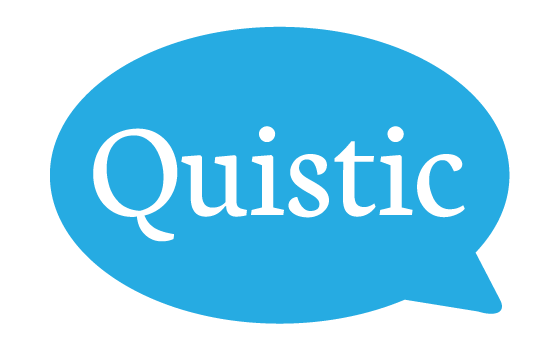 ESFP
THE DYNAMO
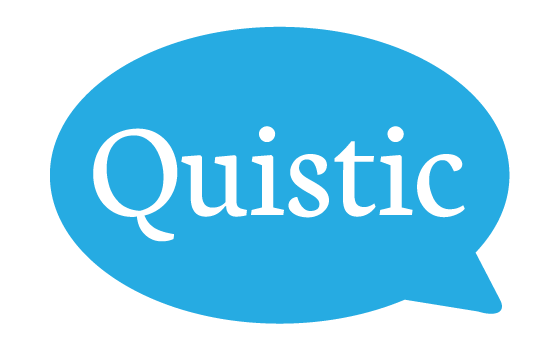 ESTP
THE PERFORMER
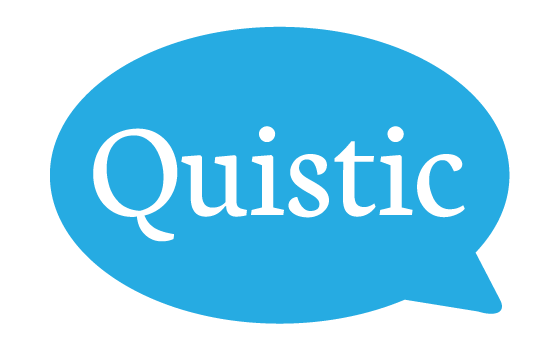 INTJ
THE MASTERMIND
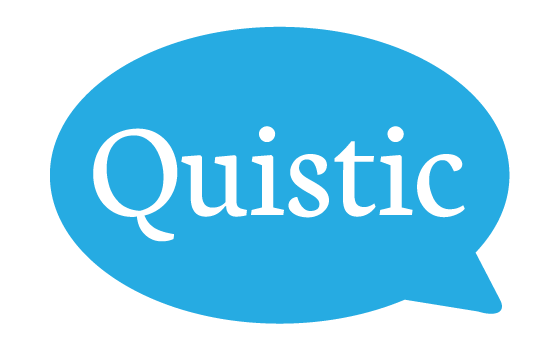 [Speaker Notes: Basically raise themselves. They need little input to find the right answer, and always know when they are on the right track. 

Don’t need a lot of friends. One or two close friends is all they need.]
INFJ
THE COUNSELOR
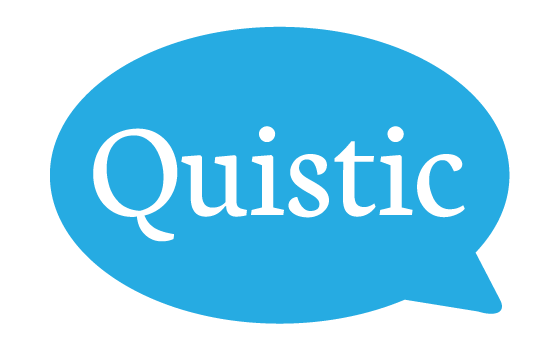 ISTJ
THE INSPECTOR
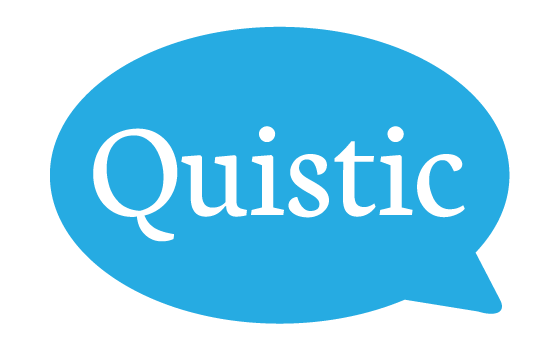 ISFJ
THE PROTECTOR
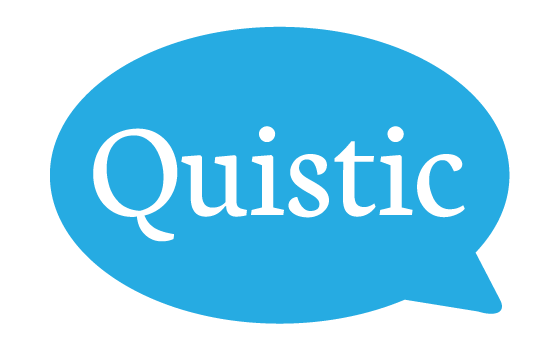 ISTP
THE CRAFTSMAN
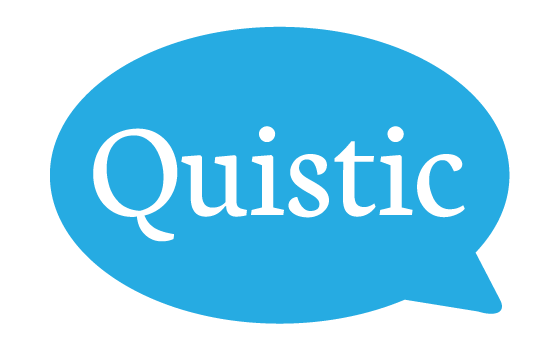 ISFP
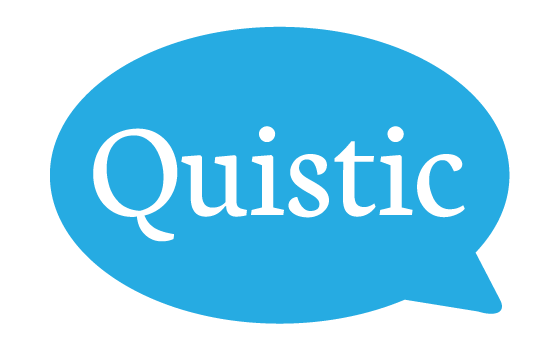 THE HEALER
[Speaker Notes: If your child is ISFP, Introverted with Sensing, Feeling and Perceiving, parenting skill can be improved by understanding that these ISFP young ones are typically loving, cuddly, sweet and easygoing. And we will get into that in just a moment.
Firstly understand that this page is devoted to helping you as a loving parent or guardian better understand how to use your instinctive nature to improve your parenting skill by nurturing your child.
Your nature and your child’s nature is your personality type and your child’s type as discovered through the Myers Briggs Test. You may or may not be ISFP; but, if your child is ISFP than this page can guide you in developing outstanding parenting skill as you raise and interact with your ISFP child. 
You’ll be introduced to several key personality characteristics of the ISFP child and you’ll be given some suggestions as to things to do that will improve parenting skill and help nurture you ISFP child all through life.
We’ll assume that you know your personality type and that your child is ISFP…here we go!!
Some Characteristics of the ISFP Child-Some Behaviors to Look For

ISFP young ones will love to be held, snuggled, cuddled, all the things you want to do Mom and Dad!
The ISFP baby really is a “cherub” smiling a lot early on
The ISFP will like some alone time but will happily play with anyone who wants to most of the time
These young ones will touch a lot; these are especially the ones that may bond with a “blanky”, a “binky” (whatever that may be)…very “sensory” children
This “type” child will cry more than some others…especially if yelled at, responding to loud noises, if they think they are being criticized
The ISFP child wants things to be soft, quiet, harmonious, friendly
ISFPs are likely to play with kids smaller than themselves for security motivators
ISFPs usually like music, painting, drawing, clay, etc….creative ones loving “sensory” pleasures…including bodily sensory pleasures…they will explore quicker than others
The ISFP child is easy-going, flexible, compliant most of the time but will shy away from anger, bullying, yelling, etc.
This child also need alone time
The ISFP is the epitome of putting everything in the mouth…oh brother they love it….again sensory
The ISFP may suck their thumbs…need a bottle for longer periods of time….just for sensory satisfaction and security than other types
ISFPs will usually share their feeling, getting hurt easily, wanting friend, etc.
ISFPs can excel athletically due to their sensing…but they really like the “group” team thing…want and need others….selectively
ISFPs love animals and have a kinship with them of sorts
For the adolescent ISFP school is fun…that may be about it….they may underachieve academically due to this
The ISFP adolescent will learn better with a teacher they’ve bonded with in a more one-on-one environment
They can be wonderful story tellers…natural grasp of the detailed and are dominantly “feeling” and emotional
In High School the ISFP may have difficulty declaring independence…they bond with parents, siblings strongly
The adolescent ISFP may struggle with long range planning, college, career, etc more than some others
ISFPs have natural difficulty following/remembering rules, regulations, etc.]
INTP
THE ARCHITECT
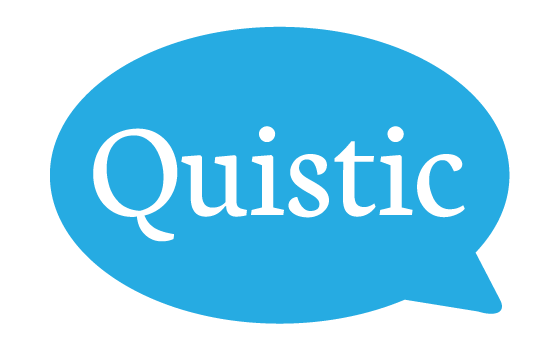 INFP
THE COMPOSER
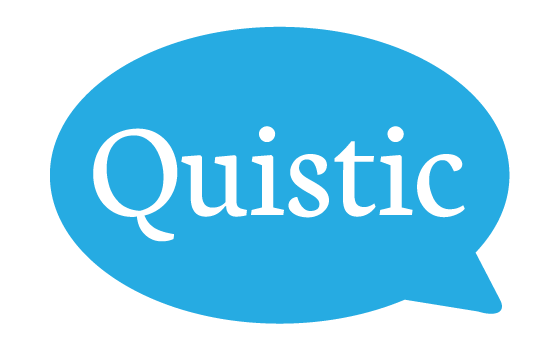